NIHR Research Funding and Career Development Opportunities
Alice Clarkson & Charlotte Minter – Senior Programme Managers, NIHR Academy

Jane Fearnside - Deputy Director, NIHR Research Design Service Yorkshire and Humber
OVERVIEW

Part 1 – NIHR Academy 
NIHR mission and what we do at the NIHR Academy
Overview of our career development awards and programmes
NIHR Fellowships for All (all professional backgrounds)
 Doctoral Fellowship
Advanced Fellowship 
Assessment Process and Hints/Tips for potential applicants
Support and advice available
Q&A
Part 2 – NIHR Research Design Service (RDS) 
Funding opportunities
Working with the RDS
What is the NIHR’s mission?
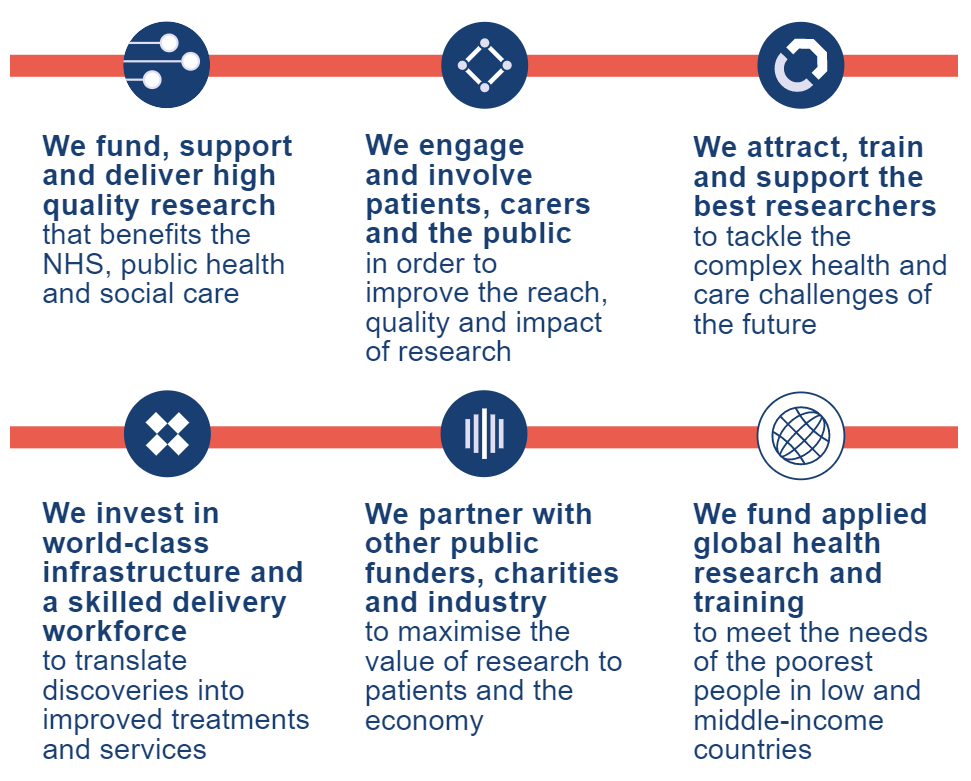 What we do at the NIHR Academy
Develop and coordinate NIHR academic training,
career development and research capacity development
Manage national competitions for training and career 
development awards
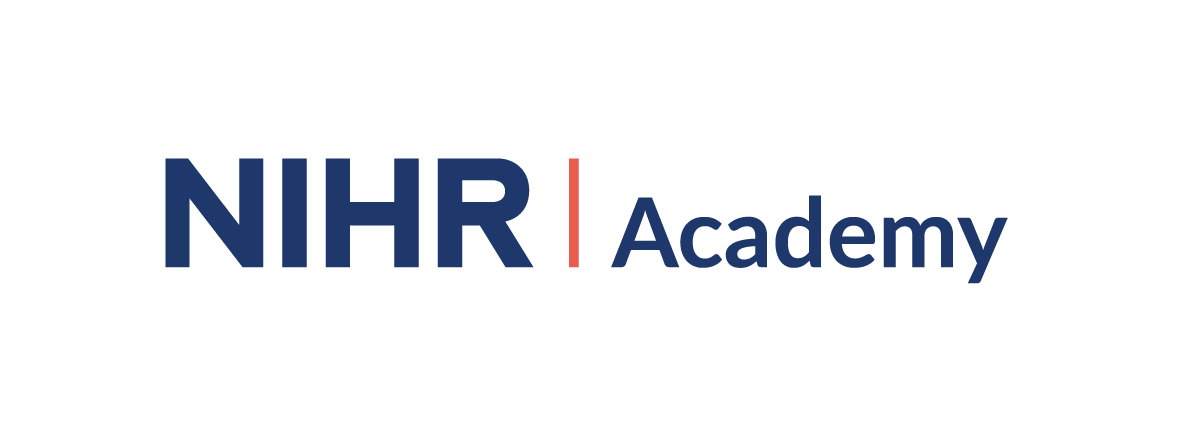 Attract, train and support the people conducting leading-
edge research focused on the needs of patients and the 
public
Develop the skills of the next generation of health and care researchers to find lifesaving solutions to key emerging health and care problems
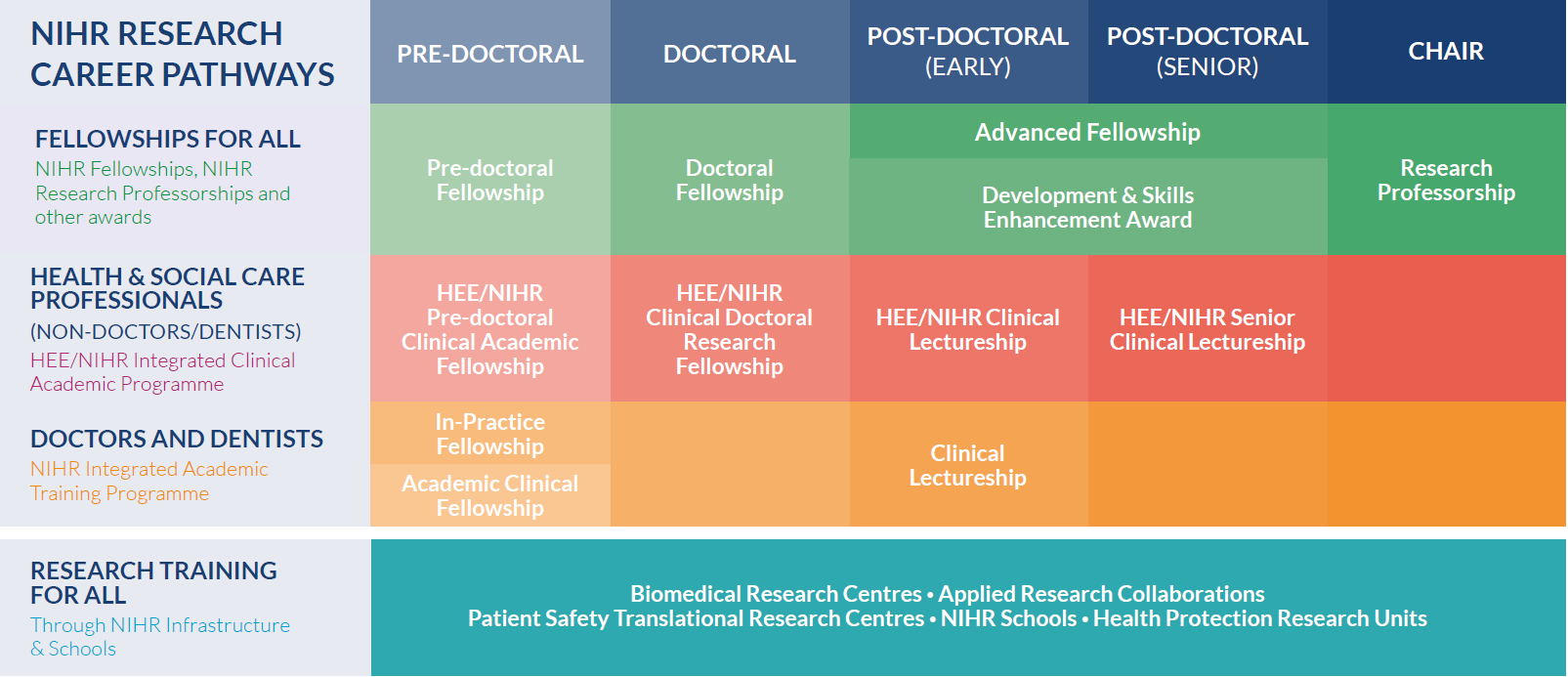 Research Training Schemes for all
HEE/NIHR Doctoral Clinical and Practitioner Academic Fellowship
HEE/NIHR Pre-doctoral Clinical and Practitioner Academic Fellowship
HEE/NIHR Advanced Clinical and Practitioner Academic Fellowship
Research Training Schemes for practitioner academics

health & social care professionals
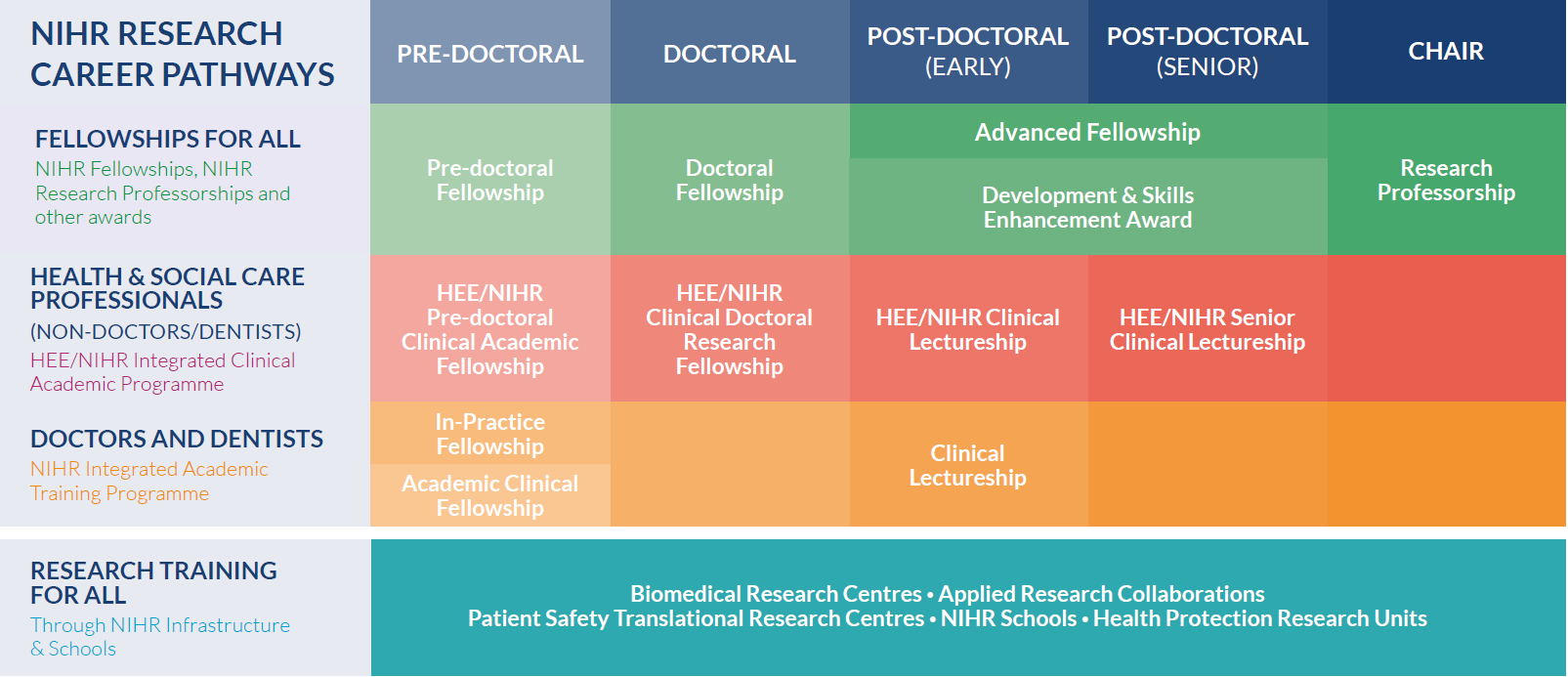 NIHR Pre-doctoral Local Authority Fellowship
NIHR Doctoral 
Local Authority Fellowship
Research Training Schemes for clinical academics 
doctors and dentists
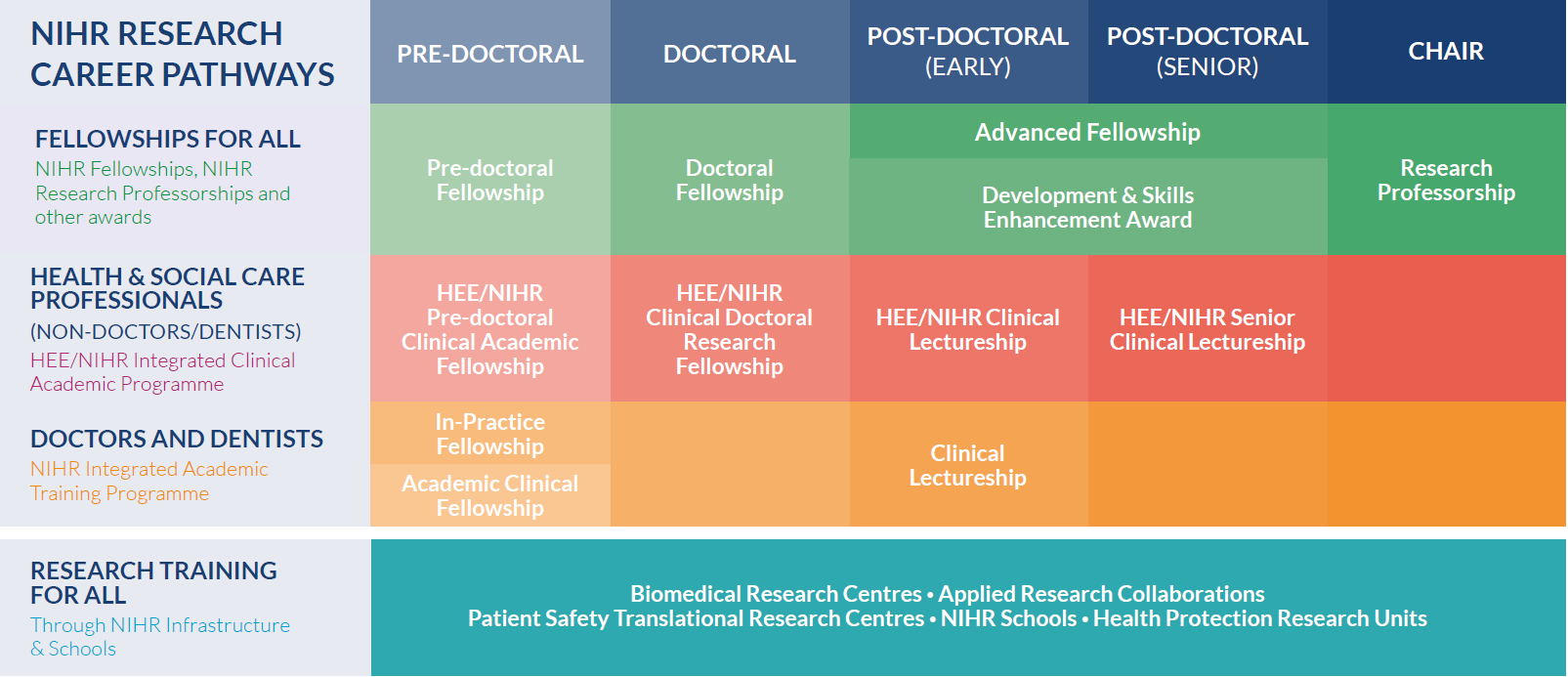 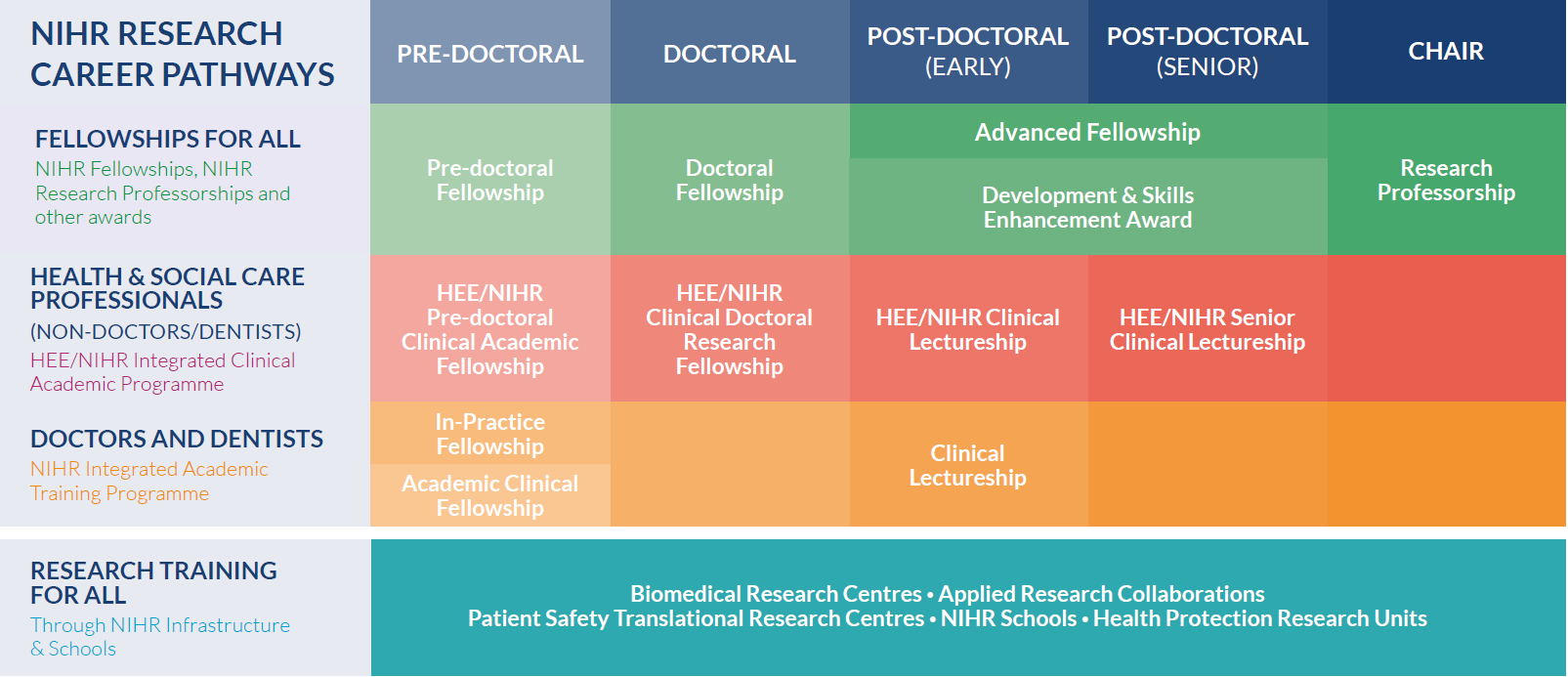 Additional Opportunities
NIHR Remit for Personal Awards
The overall remit of the NIHR is early translational (experimental medicine), clinical and applied health research, including social care research. 
For personal doctoral-level awards the proposal:
must be for clinical and applied health research, including social care research
must have clear potential for directly benefiting patients and the public (but recognising the training element of the research)
can involve: patients; samples or data from patients; people who are not patients; populations; health technology assessment; or health services research
Early translational research is funded through NIHR infrastructure.
For Advanced Fellowships, early translational (experimental medicine) research is within remit. A clear and plausible path to patient or public benefit must, however, be demonstrable. 
NIHR does not support basic research or work involving animals or their tissue. 
NIHR will also support educational research and methodological research provided it has potential for practical application and the impact on patients and the public is clear.
Personal awards
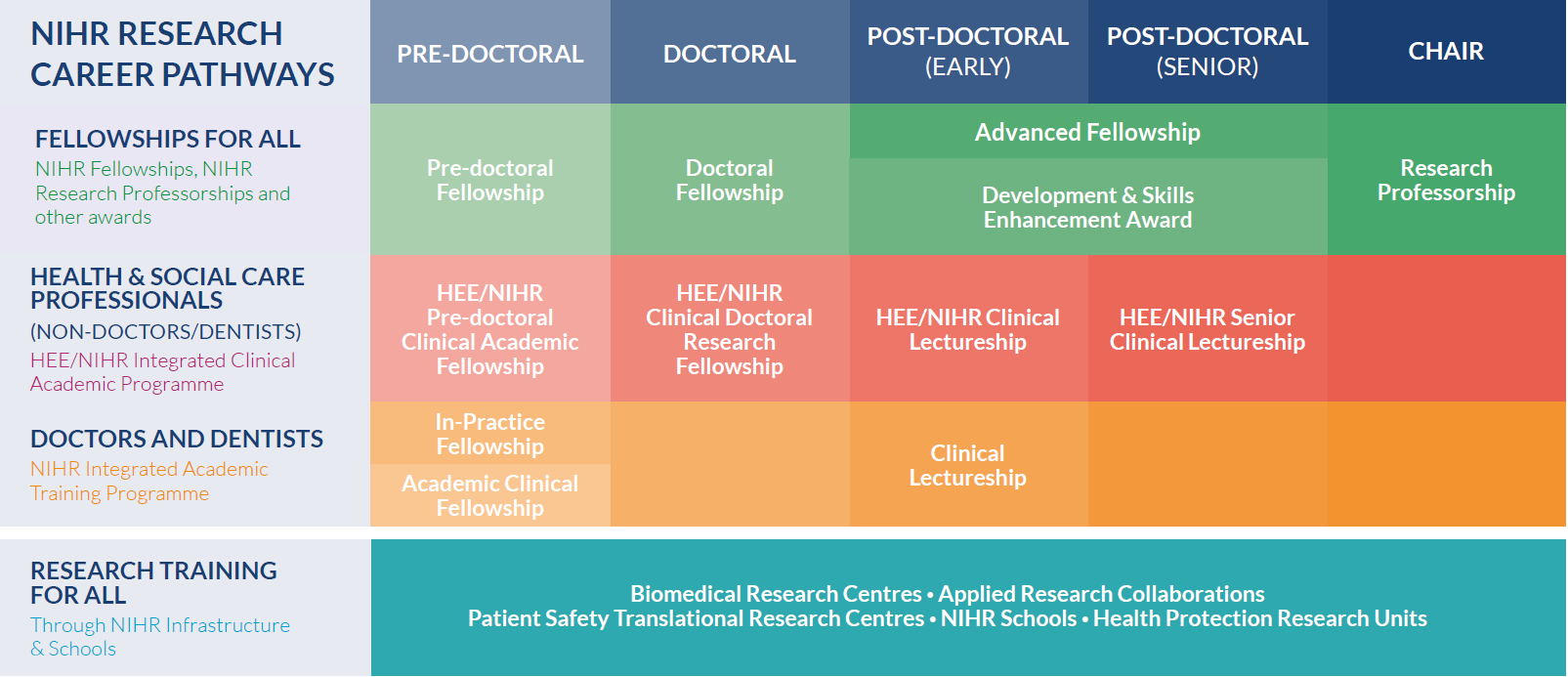 Doctoral Fellowship
fellowship to undertake a PhD
majority of funding awarded in response mode with minor proportion to NIHR Academy Strategic Themes
open to clinical and social care practice applicants with the option of 20% clinical/practice time

Funding and support
3 years WTE (between 50 and 100% WTE)
funding for salary, research costs and training and development costs, including £3000 conference related costs
PhD fees

Assessment criteria
commitment and potential to develop a future health and/or care research career
high quality research and training programme suitable for a PhD
support from supervisory team and host organisation




Launches twice annually in April and October








Launches annually in January
Advanced Fellowship
Fellowship designed to support the following points at post-doctoral level::
- early post-doc career following award of PhD
- establishment of independence
- transition or return from a career break
open to clinical and non-clinical applicants, with the option of up to 40% clinical/practice time
majority of funding awarded in response mode with minor proportion to NIHR Academy Strategic Themes

Funding and support
2-5 years WTE (between 50 and 100% WTE)
funding for salary, research costs, a support post and training and development costs, including £2000 per year conference related costs 
can apply for two sequential Fellowships up to a total of 8 years

Assessment criteria
trajectory relevant to career stage and background
high quality research and training programme
support from mentorship team and host organisation

Launches twice annually in April and October
NIHR- Charity Partnership Fellowships
NIHR partners with leading health and care research charities to offer jointly funded NIHR-Charity Partnership Fellowships
Support of two ‘funders’ and research communities/networks 
Each application goes through the same review process. If successful, the NIHR and charity co-fund each fellowship. 
For details of round specific charities see guidance notes and NIHR Website
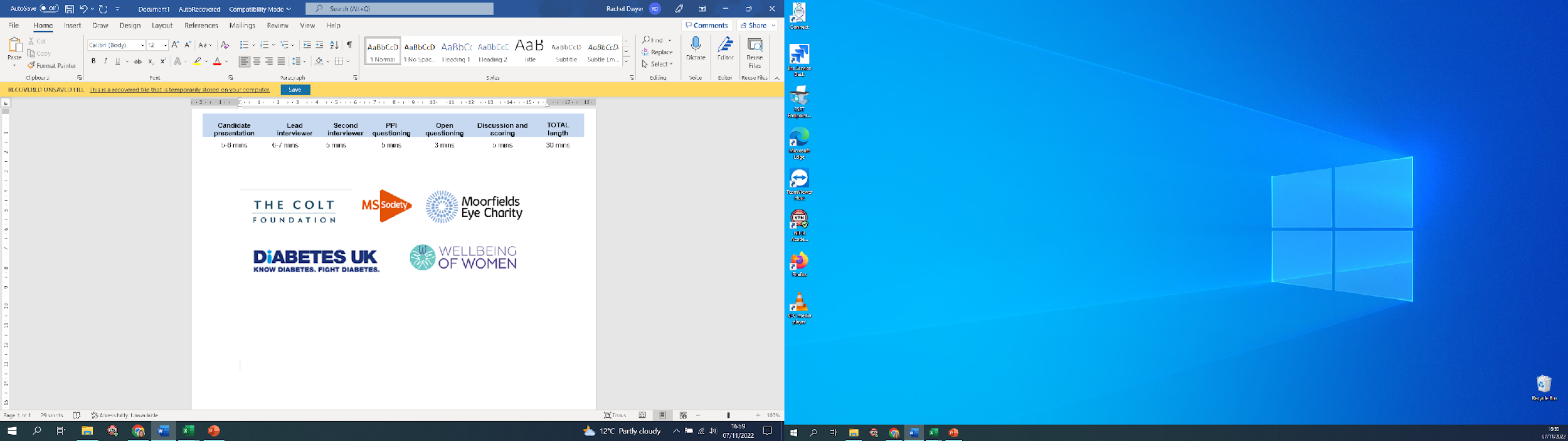 [Speaker Notes: Relevant to Doc/Adv. Added benefits - two funders/exposure, support 
Handover to Charlie after this slide 
The Colt Foundation - Environmental and Occupational Health Research 
Wellbeing of women - women’s health charity]
Application and Assessment Process
Application Window
Selection Committee Review
Shortlisting Meeting
Assessment Process
Interviews
Outcomes Confirmed
Awards Start
Recommendations 
Submitted
A strong application (Person, Project, Place/Training)
Is made by a candidate with the requisite experience and aspirations to lead and undertake the project, and benefit from the opportunities it will provide

Is developed from conception with the support of suitably experienced academic supervisors and advisors

Is informed by appropriate patient/public involvement and engagement

Proposes a project that:
serves as an excellent vehicle for the personal development of the candidate
has good potential to make a positive impact on care and/or health 

Includes a bespoke training and development plan that is tailored to the needs of the candidate and the project 

Articulates strong support for the candidate, their career development, and the project by the hosting organisation(s), which must be well placed to provide it.
Hints and tips for applicants
Pre-application advice
Know the process and the remit:
Look at the website
Read the guidance notes and NIHR Chairs reports 
Contact the NIHR Academy with any queries
Talk to the NIHR Research Design Service
Don’t add PPI as an afterthought!
Know your audience:
Look up previous award holders, selection committee members, methodology experts
Talk, talk, talk before you submit:
Supervisors, current awards holders, senior academics, methodological experts, collaborators, mentors, finance office, colleagues etc.
Common weaknesses
“We will….” These are personal awards and the applicant should convey ownership

Clarity & Details: Research questions not clear; don’t show the relevance of the aims and objectives; not enough detail and depth

Over-ambitious: Research programme not suitable for level of award; not achievable within time frame

Applicant: Person not quite experienced enough for level they are applying (research outputs, independence, etc.); not your project

Support: Host and Supervisors not providing a strong enough statement of support or poorly articulating supervisory experience. 

Training: Programme too generic and not suited/specific to the applicant’s needs and project; too centred around host organisation

Value for Money: Budget unrealistic and/or failure to justify requested resources
Preparing for an Interview
Do your research – NIHR always publish the composition of Selection Committees 
Try and do as many mock interviews as you can
Consider the questions you might get
Think about your Plan B, what happens if your research doesn’t go to plan?
Remember to sell yourself; don’t downgrade your skills
Be enthusiastic and look like you enjoy talking about your project!
There are no trick questions; remember that the selection committee will want you to do well
Where to seek support and advice
For detailed advice on which opportunity best supports your background and future career aspirations contact the NIHR Academy office: 
https://www.nihr.ac.uk/explore-nihr/support/academy.htm

For advice on the research you want to undertake, contact your local NIHR Research Design Service (RDS): 
https:/www.nihr.ac.uk/explore-nihr/support/research-design-service.htm
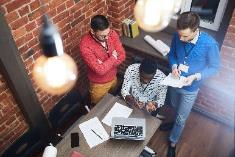 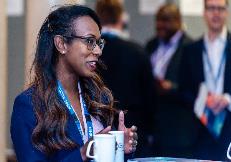 Doctoral Fellowship Blog  - Prof Gary Frost 





https://www.nihr.ac.uk/blog/what-makes-an-application-excellent/10987

Advanced Fellowship Blog – Prof Jayne Parry
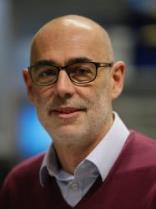 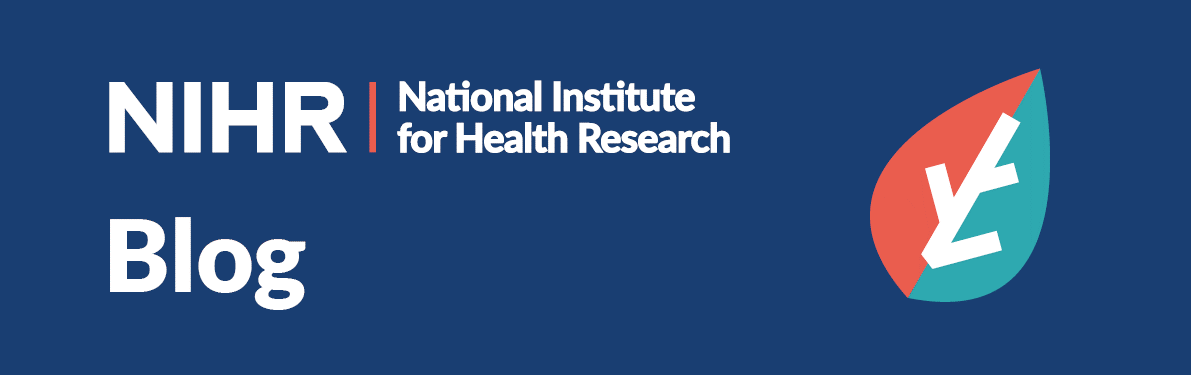 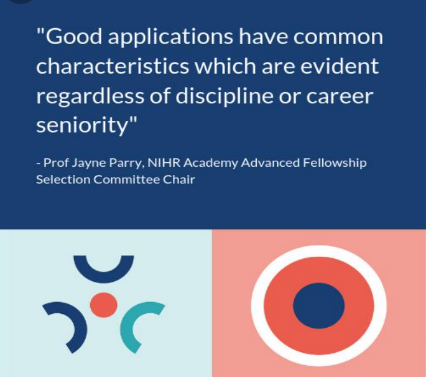 https://www.nihr.ac.uk/blog/the-common-characteristics-of-a-great-fellowship-application/20175
Additional Resources
learn more about the programmes and opportunities available on the NIHR website https://www.nihr.ac.uk/academy

NIHR funding opportunities https://www.nihr.ac.uk/researchers/funding-opportunities/

NIHR events https://www.nihr.ac.uk/about-us/events.htm

NIHR webinars https://www.youtube.com/playlist?list=PLIa1oelW_zJ_yJGZl7djq7-OOTWPGY_O4
Keep up to date
Call us on 0113 532 8444

E-mail us at academy-awards@nihr.ac.uk 

Follow us on Twitter: @NIHRCommunity

Follow us on LinkedIn: linkedin.com/showcase/nihr-community

Receive NIHR newsletters, including funding alerts, by signing up at
www.nihr.ac.uk/about-us/stay-up-to-date.htm
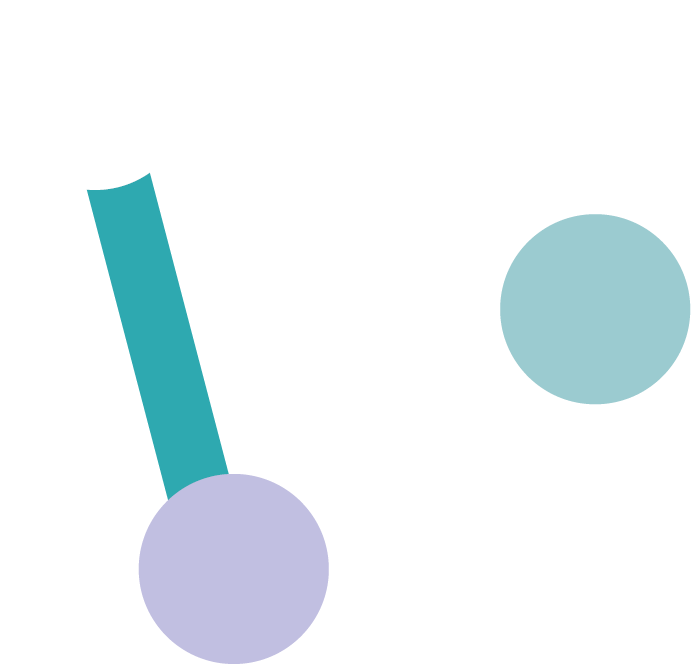 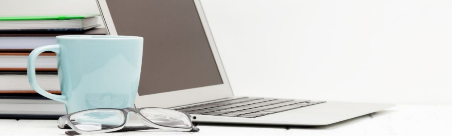 NIHR Funding Opportunities
[Speaker Notes: We support applications to NIHR and other national peer reviewed funding sources for example MRC and major charities. There is a list on our website to check. 

As NIHR is the main funder and contains many different funding stream we will go through this in a bit more detail.]
NIHR Remit
“Commissions and funds health, public healthand social care research that is essential forimproving the health and wealth of the nation” 

People and patient based applied health research

Clearly demonstrate the potential to have an impact on the needs of patients and the public within 5 years of its completion  

No basic research or work involving animals and/or animal tissue

NIHR is also prepared to support research into medical education
EME
1. Funding Awards and Grants
ES
RfPB
HS&DR
PRP
NIHR Funding Streams
PHR
HTA
PGfAR
i4i
PDG
[Speaker Notes: Ten funding streams]
1. Funding Awards and Grants
Efficacy and Mechanism Evaluation (EME): ambitious studies evaluating interventions with potential to make a step-change in the promotion of health, treatment of disease and improvement of rehabilitation or long-term care
Evidence Synthesis (ES): identifies, evaluates, combines and summarises information from a range of sources to provide decision makers with the best possible information about the effects of tests, treatments and other interventions used in health and social care.
Health Services and Delivery Research (HS&DR): rigorous and relevant evidence to improve the quality, accessibility and organisation of health and social care services.
Health Technology Assessment (HTA): research about the clinical and cost-effectiveness, and broader impact of healthcare treatments and tests, for those who plan, provide or receive care from NHS, and social care services.
Invention for Innovation (i4i): Preclinical and clinical development of innovative medical technologies (essentially getting medical technology into the NHS)
25
[Speaker Notes: Also Research for Social Care (RfSC) calls annually (September)]
2. Funding Awards and Grants
Programme Development Grants (PDG): targeted preparatory work to develop a competitive Programme Grants for Applied Research (PGfAR) funding application. They can also be used to further develop an existing or ongoing PGfAR-funded programme of research

Programme Grants for Applied Research (PGfAR): Programmes of research that aims to provide evidence to improve health outcomes through health promotion, prevention and optimal disease management. Programme Development Grants (PDG) are given to help prepare for PGfARs

Public Health Research (PHR): research to generate evidence to inform the delivery of non-NHS interventions, intended to improve the health of the public, and reduce inequalities in health.

Policy Research Programme (PRP): High quality and cost-effective research to deliver relevant, timely and accessible evidence to inform national policy decisions across the health, care and public health systems. 

Research for Patient Benefit (RfPB): Research related to day-to-day practice of health service staff and with an impact on the health and well-being of patients and users of NHS – clear trajectory to patient benefit
26
[Speaker Notes: Also Research for Social Care (RfSC) calls annually (September)]
Research for Patient Benefit (RfPB)
Tier system: tiers assessed together and value for money

Clear articulation of trajectory to patient benefit

Keen to fund ECRs (with right mentorship)

Will fund:
Innovation/med tech e.g for feasibility, acceptability
Social care research
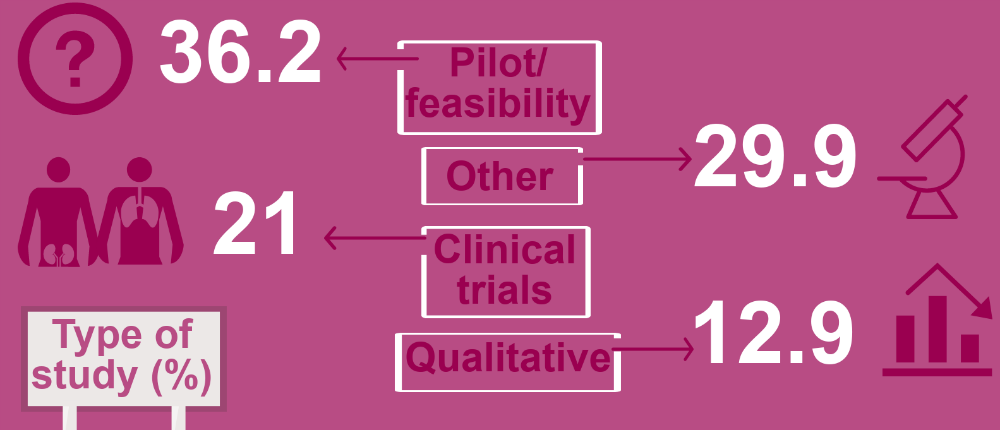 Research and Innovation for Global Health Transformation
3. Global Health Research Portfolio
Research Training Programme
Policy and Systems Research
Research Professorships
Research Centres
Research Groups
Research Units
[Speaker Notes: The NIHR Global Health Research Portfolio uses UK aid to fund high quality applied health research and training in areas of unmet need. The research is for the direct and primary benefit of people in low and middle income countries (LMICs).
Main one: RIGHT High-quality applied health research for the direct and primary benefit of people in low and middle-income countries (LMICs), using Official Development Assistance (ODA) funding.]
Proposals for Funding:What are funders looking for?
[Speaker Notes: We support applications to NIHR and other national peer reviewed funding sources for example MRC and major charities. There is a list on our website to check. 

As NIHR is the main funder and contains many different funding stream we will go through this in a bit more detail.]
What are funders looking for?
Is there a need for the evidence?
The importance or burden of the problem to those who would use the evidence?
What the study would add to the existing body of knowledge?
Is it likely to lead to improved health or social care and practice change?
Is it likely to have a high impact on patients, the public, people working in healthcare?
[Speaker Notes: … and whether the research is needed]
What are funders looking for?
Is the research value for money?
Are the costs reasonable and commensurate with the proposed work?
Are the costs to health and care service reasonable in relation to the likely benefits of the research to decision-makers, patients, public?
[Speaker Notes: Individual funding streams have specific remits and criteria
General core criteria:]
What are funders looking for?
Is the research rigorous?
Can the study design answer the research question?
Is the study feasible and deliverable?
Does the team have the appropriate skills mix and experience?
Is project management of the study sound?
[Speaker Notes: Individual funding streams have specific remits and criteria
General core criteria:]
Patient and Public Involvement and Engagement
Identifying and   prioritising topics
Evaluation
Commissioning e.g. Public involvement
 in funding committees
The Research Cycle
Study Design
Dissemination
Managing  Research
Analysis & interpretation
Undertaking Research 
e.g. data collection
33
Equality, Diversity & Inclusion (EDI)
The NIHR aims to be a diverse and inclusive funder
They want to:
Understand the causes of inequities and barriers to diversity
Extend reach to include communities where research will make the biggest difference
Embed equality, diversity and inclusion in NIHR culture and ways of working
The INCLUDE Project key characteristics of an underserved group:
Lower inclusion in research
High healthcare burden
Differences in how a group responds to or engages with healthcare interventions
Research Design Service (RDS)
Role of the RDS
Funded by National Institute of Health and Care Research (NIHR)
“To offer fit for purpose advice and support on research design and methodology to researchers making funding applications”
“To increase the number and proportion of high-quality applications for funding”
“To provide consistent national coverage, with a focus on NIHR Programmes”
[Speaker Notes: We are funded to have a key role helping to refine research questions to ensure that they meet NIHR priority areas, and that research proposals have the right team and skill mix to deliver the proposed research.]
NIHR Research Design Service (RDS) YH
The RDS was established in 2008 by NIHR in order to improve the number of high-quality applications received by the NIHR
It is a free service providing confidential advice to those applying to peer-reviewed health and social care funders
The RDS is split into ten regions
RDS Yorkshire and Humber is a collaboration between the universities of Leeds, Sheffield and York
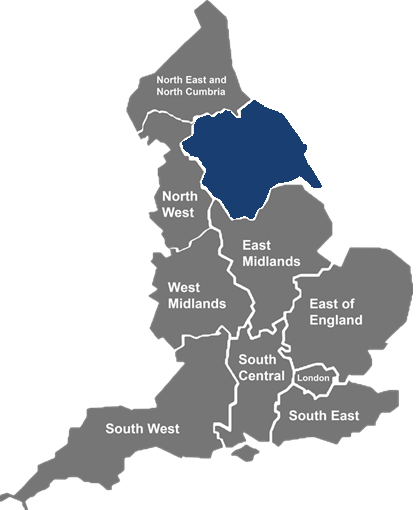 Yorkshire and the Humber
37
[Speaker Notes: The NIHR Research Design Service Yorkshire and Humber is one of 10 regional services across England that was set up in 2008 to offer design and methodological support to health and social care researchers who are developing research and fellowship applications. 

We are a partnership between the Universities of Sheffield, Leeds and York and have advisers based at each of the three Universities who are research-active and have considerable expertise in developing and designing high quality research proposals. 

The RDS supports health and social care researchers across England on all aspects of developing and writing a grant application including research design, research methods, identifying funding sources and involving patients and the public. 

And our specialist advisers are able to provide expertise in statistics, qualitative research, epidemiology, health economics, systematic reviewing and information resources and public involvement in research. 
And best of all, the advice we provide is free and confidential.]
Design Inclusive Research
The RDS can help
Scope
Funding 
Stream
Importance or burden of problem
Extend existing body of evidence
Appropriate research design and analysis plan
Steps to reduce bias
Literature
Design
Benefit to individuals, organisations and nations 
Pathway to change
Accessible publication
Unbiased report
Inclusive 
Research 
Proposal
Diverse public contributors
Meaningful and appropriate
Individuals’ needs supported
Appropriate reimbursement
Impact and 
Dissemination
Public 
Involvement
Team
Feasibility
Diverse research team
Multidisciplinary
Culturally competent
Eligibility criteria - inclusive of under-served communities
Accessibility of research
Local barriers to recruitment
Participant/carer costs considered
Ethical
Considerations
Consent procedure
Participant burden
@NIHR_RDSYH
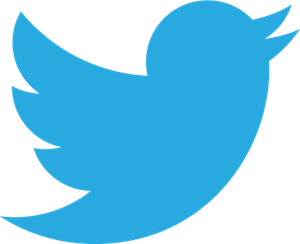 [Speaker Notes: The advice you receive from the RDS will focus on your research proposal. The RDS is your critical friend who will help you identify and consider potential issues at an early stage.

Firstly, you’ll need to tell us what the problem is and how your research idea will address this.

Design / Methodology - Refine the research question and discuss the best method to produce useful, timely and relevant research findings that actually answer your research question.
Identify appropriate funding sources, look at deadlines and whether your research idea is within scope.
Patient and Public Involvement and Engagement –, but you need to look at how meaningful PPIE can be embedded throughout the project / public co-apps / steering committee / plain English summaries 
Impact - What is the pathway to impact? What will change in the long term, for whom, to what extent and when? How will new understanding benefit individuals, populations, organisations, communities or the nation. How will the main outputs or knowledge be shared and used in a timely manner? 
Team composition – appropriate lead for application, identify collaborators and their key role in the research / build an appropriate team including methods experts / signpost researchers to specialised support e.g. health economists and statisticians.
Literature - Existing evidence and identify any gaps. We have specialist advisers who can advise on literature searches. 
Ethical considerations - Look at regulatory and ethical considerations. Does it require NHS ethics and MHRA review? Patient level consent, patient burden, minimising risk.
Feasibility – Are there any non-NHS intervention costs?

The added value of the RDS is that we can provide:
Up to date insights from funding panels and members that sit on panels.
RDS staff are connected to Senior Investigators, panel chairs and funding programme managers.
Understand the application process and who you need to talk to.
We can provide an assessment of readiness to submit.
Application review with structured feedback provided.

The RDS hosts workshops on:
“Grantsmanship” to help you get the narrative right
“Fellowships”]
Who will benefit from this research and how will it be implemented?
What’s the best research design for answering this question?
Have you got the science right?
Do you have skills in using this method?
Do you need help in any area?
Discussion with RDS
Who have you talked to about this research idea? 
Patients/ Public / Stakeholders
Gaps in evidence confirmed  by review of literature? 
Is some kind of systematic/ scoping or other review required?
What does your team look like and does it have the right mix of  clinical and methods expertise?
Do you have a defined research question?
Using  PICO or other framework?
Have you established  a case of need ?
Prevalence  of problem 
Priority of problem?
Is your proposal good value for money?
What the RDS does not do
Write the application / protocol

Help develop a project where there is no intention of submitting it to a recognised funding stream

Support applications that are not research (e.g. audit)

Provide supervision or informal support for students

Continue to support applications where the work has remained unchanged from previous submitted versions
40
Working with the RDS
Get your name on our mailing list

Book an ‘early’ appointment with the RDS 
Submit a summary of your research idea through our website online form www.rds-yh.nihr.ac.uk

Face-to-face or online advice session/s

Review of application

Workshops
Grant Writing 
Fellowships
[Speaker Notes: Mailing list where we send useful information and could can have a look at our website as there is lots of information on there about how we can help and pointers for research.]
SheffieldTel: 0114 222 0828
 LeedsTel: 0113 343 6966 YorkTel: 01904 321 726email: rds.yh@nihr.ac.uk www.rds.nihr.ac.uk
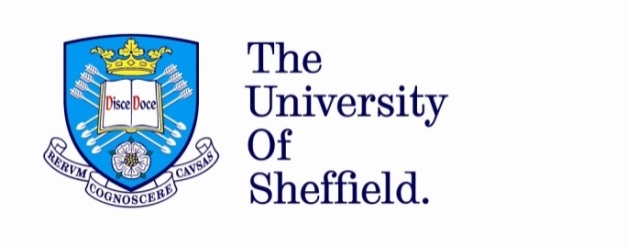 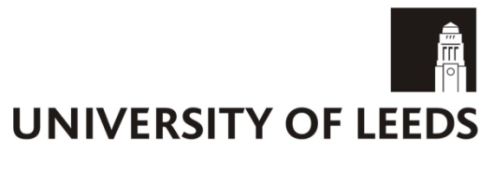 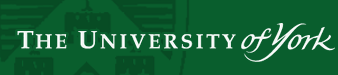